Special Relativistic MHD for CANS+
自己紹介
氏名： 大村 匠 (九大D2)
研究分野：宇宙ジェット,MHD (CANS+ 歴4年目)
最近の興味：Radio-mode AGN feedback, Cosmic Ray,
               Dynamics and Instability, Emission Mechanism
目的
CANS+に一般相対論効果を取り入れる。
成果
Riemann Solver : HLL, (HLLC：バグあり?)
Primitive Recovery : Mignone & Bodo (2006)
Wave speed Estimate : Leismann + (2005)
Coordinate: Cartesian gird, Cylindrical grid
1D-Riemann Problem (HLLC vs. HLL)
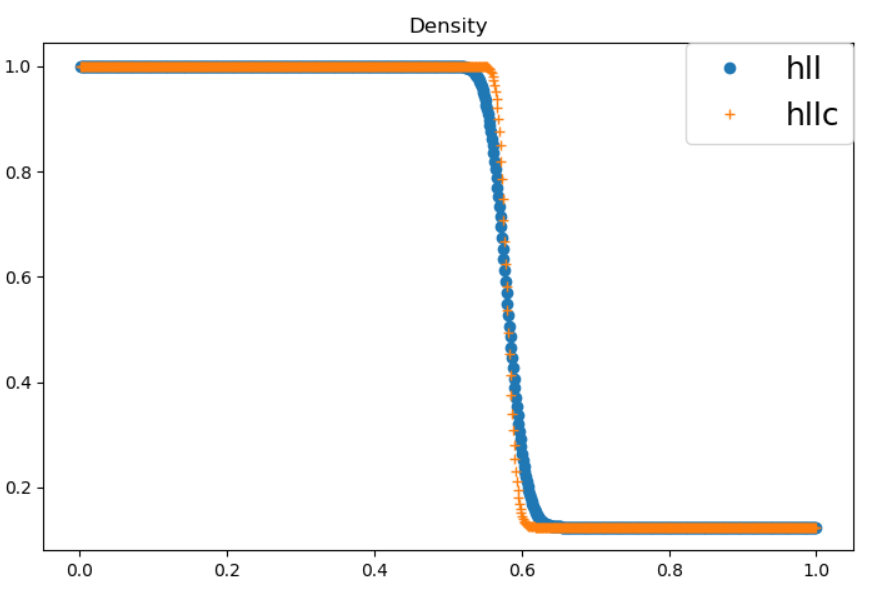 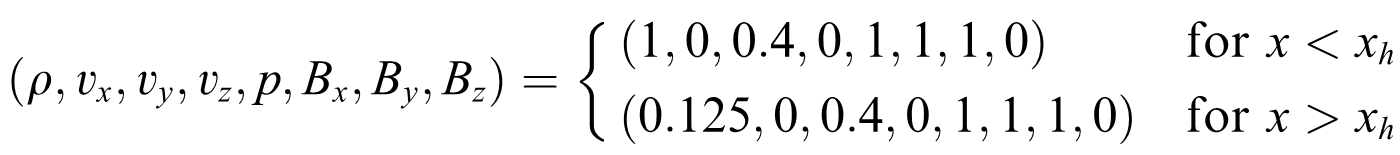 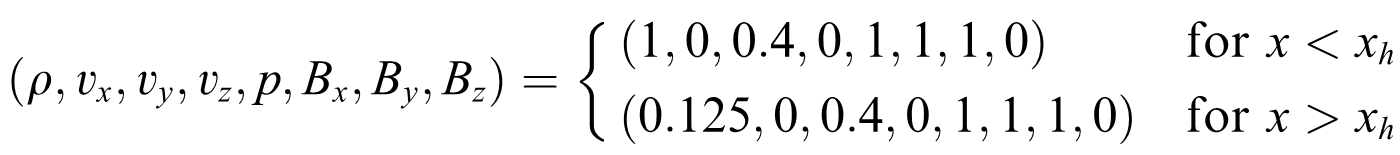 1D-Riemann Problem (MUSCL vs. MP5)
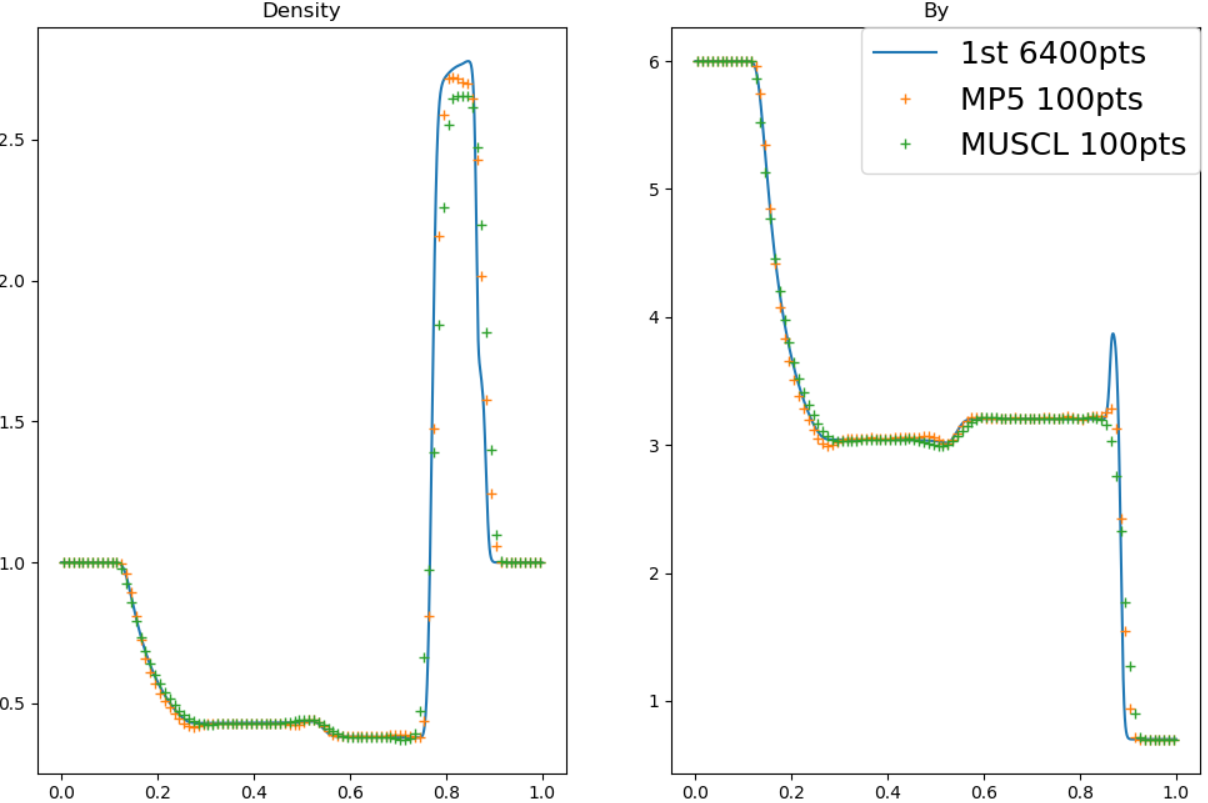 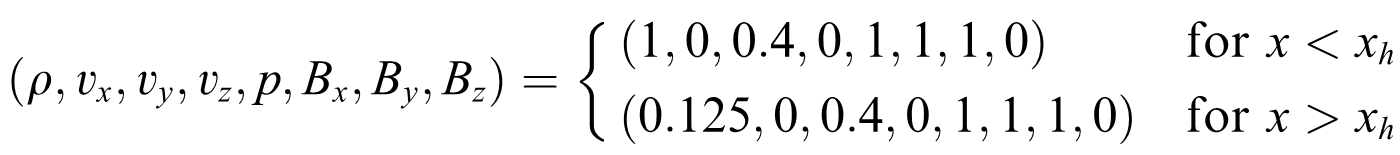 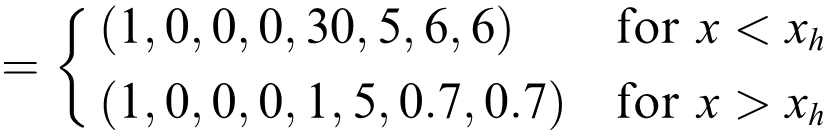 2D-Kelvin-Helmholtz unstable flows
Method
-> HLL + 1st

Grids
-> (360,720)
Bucciantini & Del Zanna (2006)
2D-Kelvin-Helmholtz unstable flows
空間3次精度
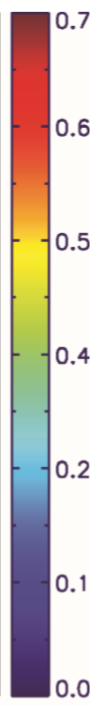 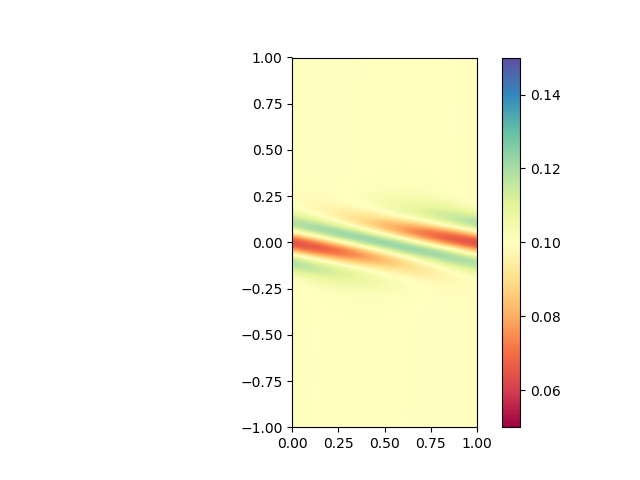 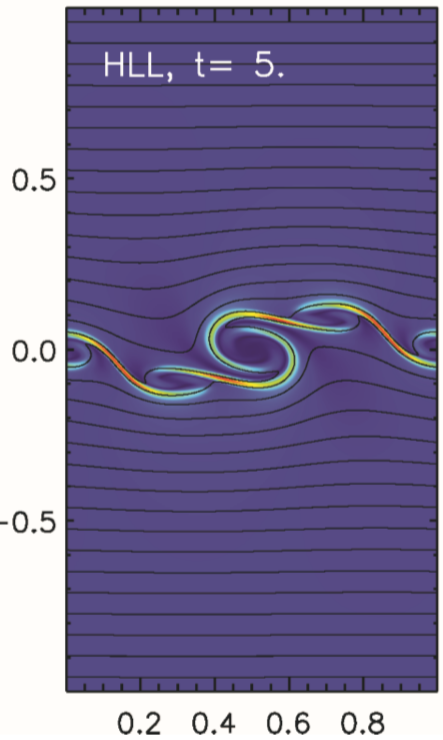 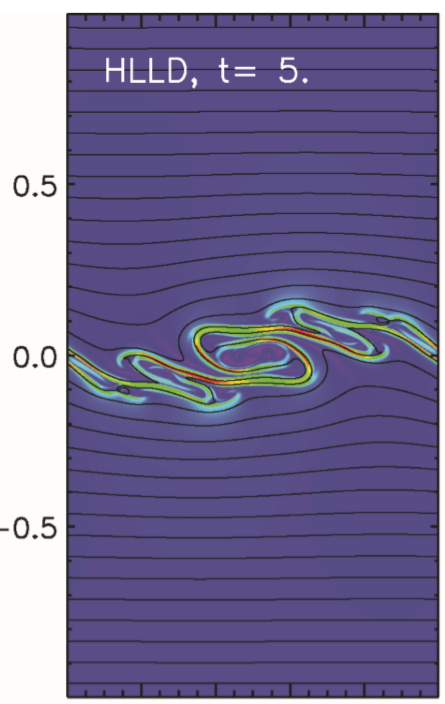 Mignone + (2006)
MUSCL(MCリミター), MP5では、計算がこけてしまった…
1D Hydrodynamic Steady Jets (Matsumoto+ 2012)
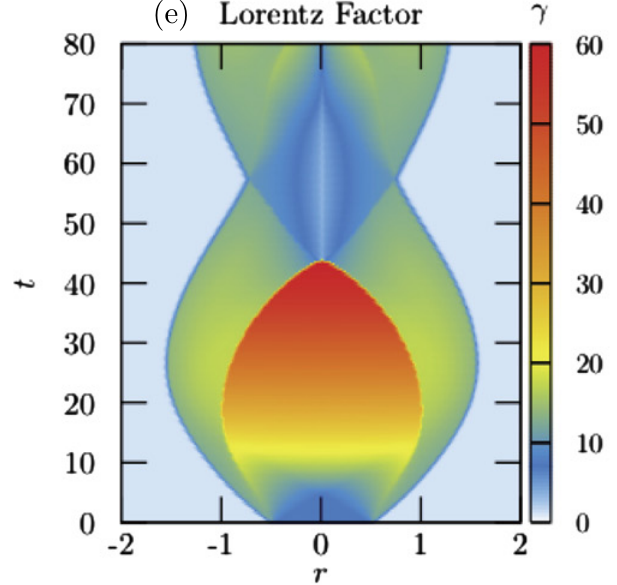 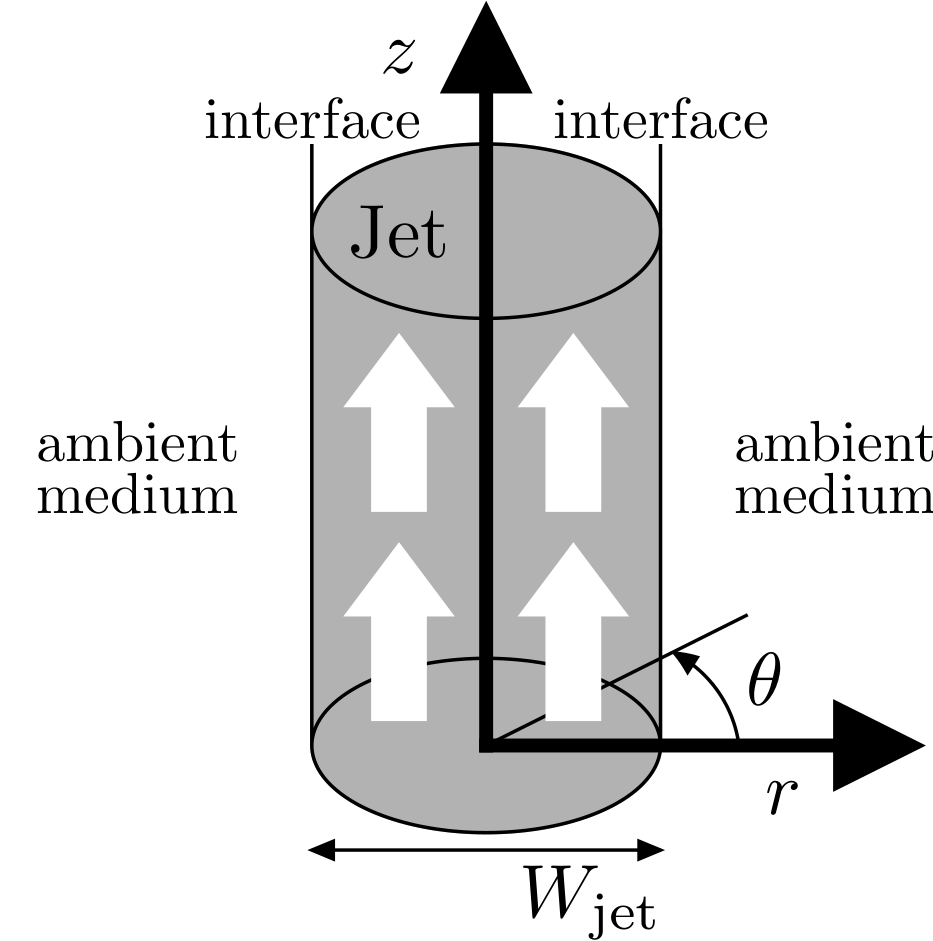 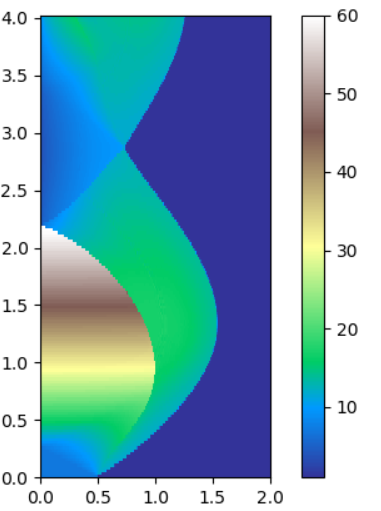 Matsumoto+：HLLD + MUSCL, 2000 grid
今回 : HLL+MP5, 3000 grid
1D Hydrodynamic Steady Jets (Matsumoto+ 2012)
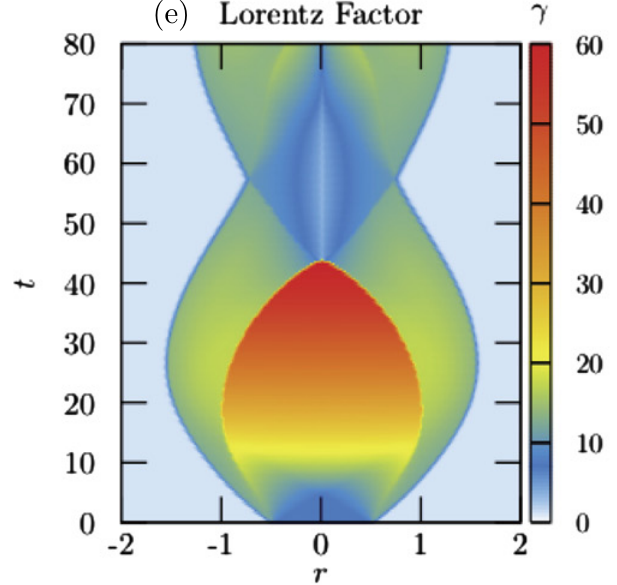 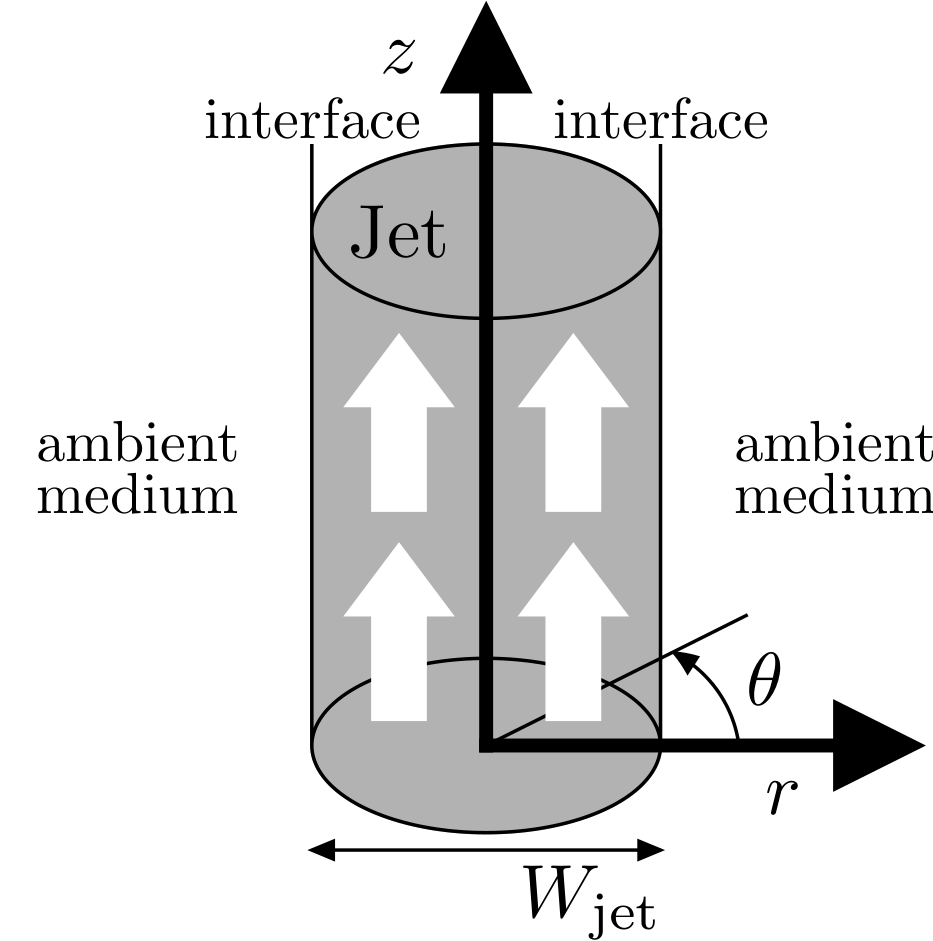 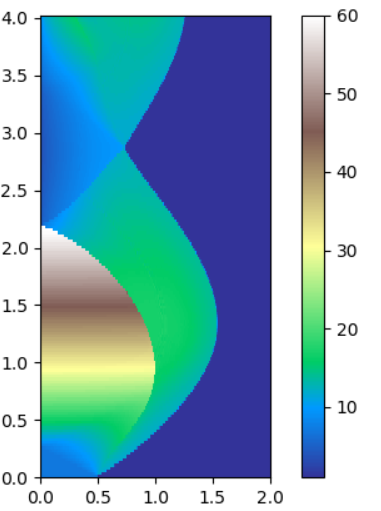 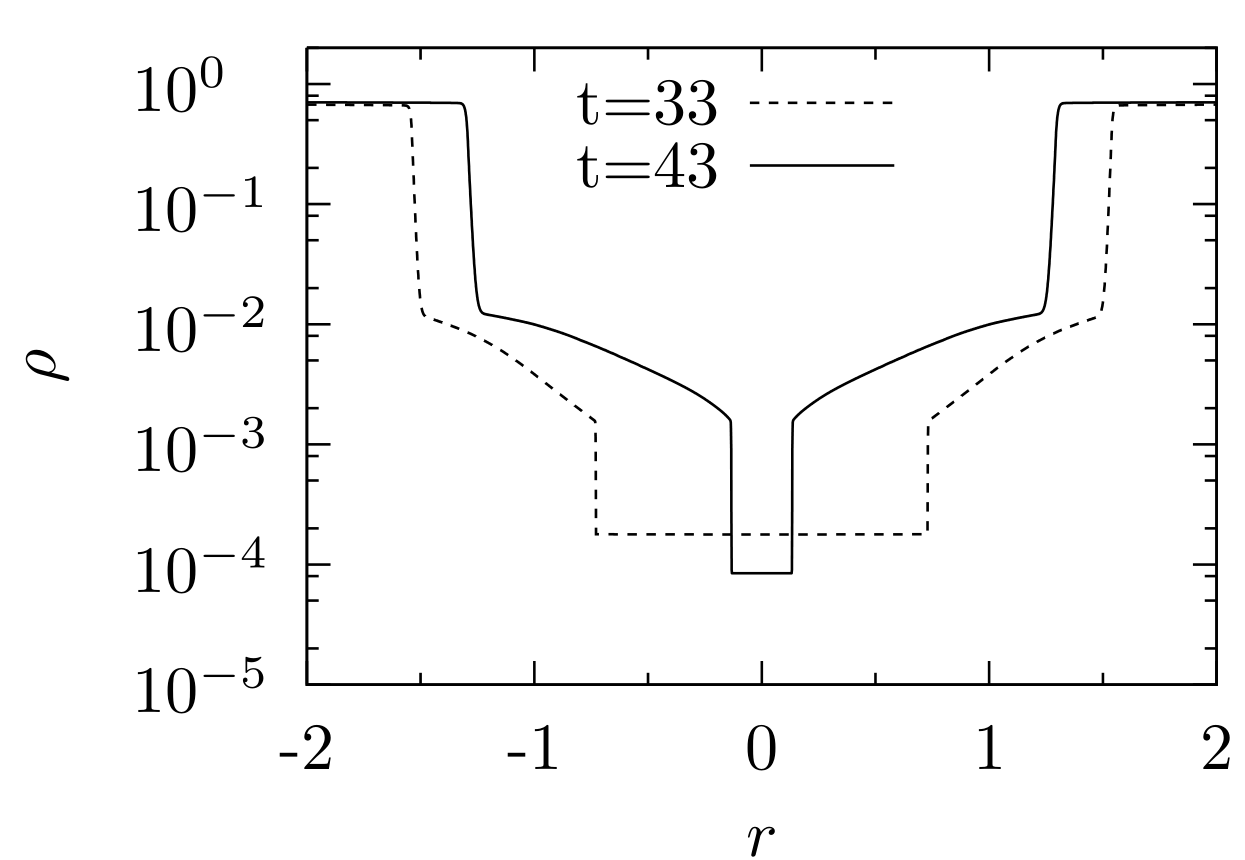 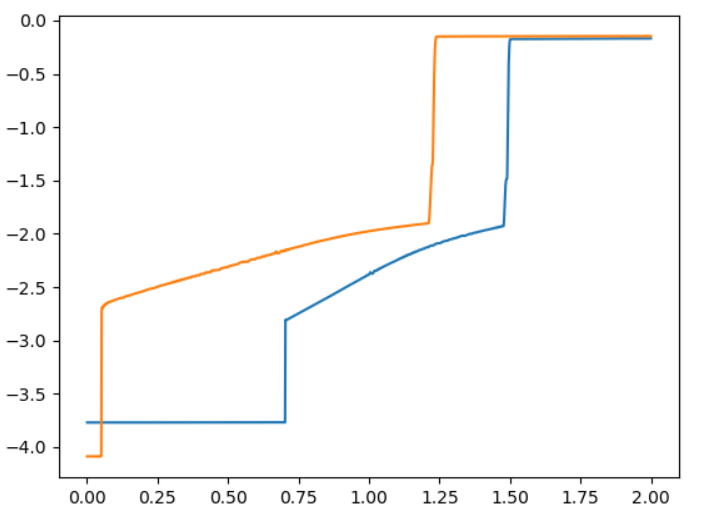 Matsumoto+：HLLD + MUSCL, 2000 grid
今回 : HLL+MP5, 3000 grid